Figure 3. Synapses are defective in suboptimally dosed Δ7 mice at PND32. (A) Confocal micrographs showing the ...
Hum Mol Genet, Volume 25, Issue 5, 1 March 2016, Pages 964–975, https://doi.org/10.1093/hmg/ddv629
The content of this slide may be subject to copyright: please see the slide notes for details.
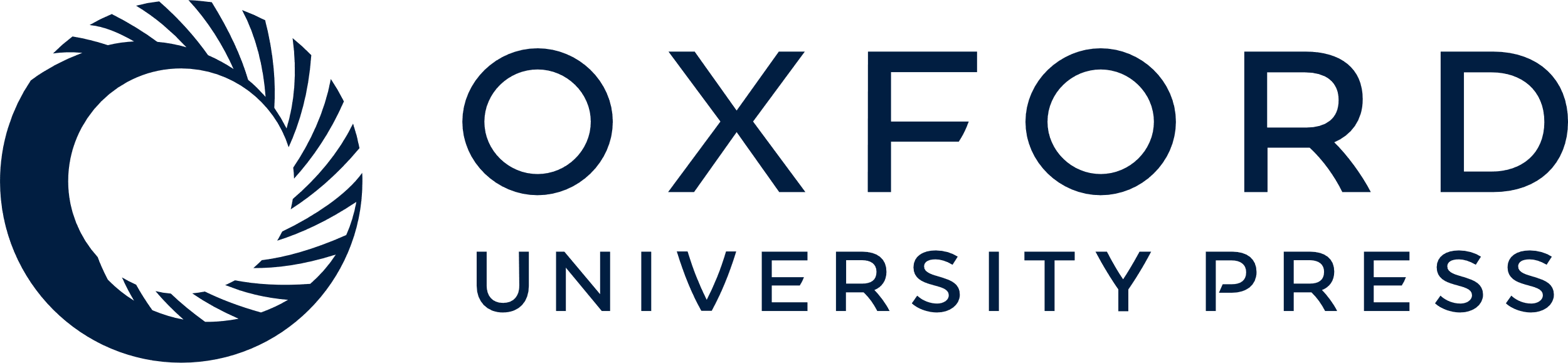 [Speaker Notes: Figure 3. Synapses are defective in suboptimally dosed Δ7 mice at PND32. (A) Confocal micrographs showing the morphology of NMJs in the longissimus capitis muscles of non-SMA, Δ7 and high-dose-treated Δ7 mice at PND14. NMJs were labeled with anti-synaptophysin (green), anti-neurofilament (blue) antibodies and α-bungarotoxin (BTX, red). Quantifications of the percentage of fully innervated NMJs in the longissimus capitis muscle at PND14 (B, non-SMA n = 4; Δ7 n = 7; low dose Δ7 n = 5; high dose Δ7 n = 8) and PND32 (C, non-SMA n = 4; low dose Δ7 n = 6; high dose Δ7 n = 4). (D) Representative images showing vGLUT1 (red)-positive boutons onto motor neurons (labeled with anti-ChAT antibody, green) in PND32 spinal cords. (E) Quantification of the number of vGLUT1-positive synapses per motor neuron from non-SMA (n = 4), low dose Δ7 (n = 4) and high dose Δ7 mice (n = 4). About 12–15 motor neurons were sampled from each animal. Error bars show SEM. **P ≤ 0.01 and ***P ≤ 0.001; n.s., not significant; unpaired Student's t-test.


Unless provided in the caption above, the following copyright applies to the content of this slide: © The Author 2016. Published by Oxford University Press. All rights reserved. For Permissions, please email: journals.permissions@oup.com]